广西大学公积金内转单操作手册
广西大学财务部
2024年1月30日
1
2
公积金内转单填报实操
公积金内转单审核实操
1
公积金内转单填报实操
1.1 操作路径
操作路径：【我的工作台】-【费用报销】-【公积金内转单】
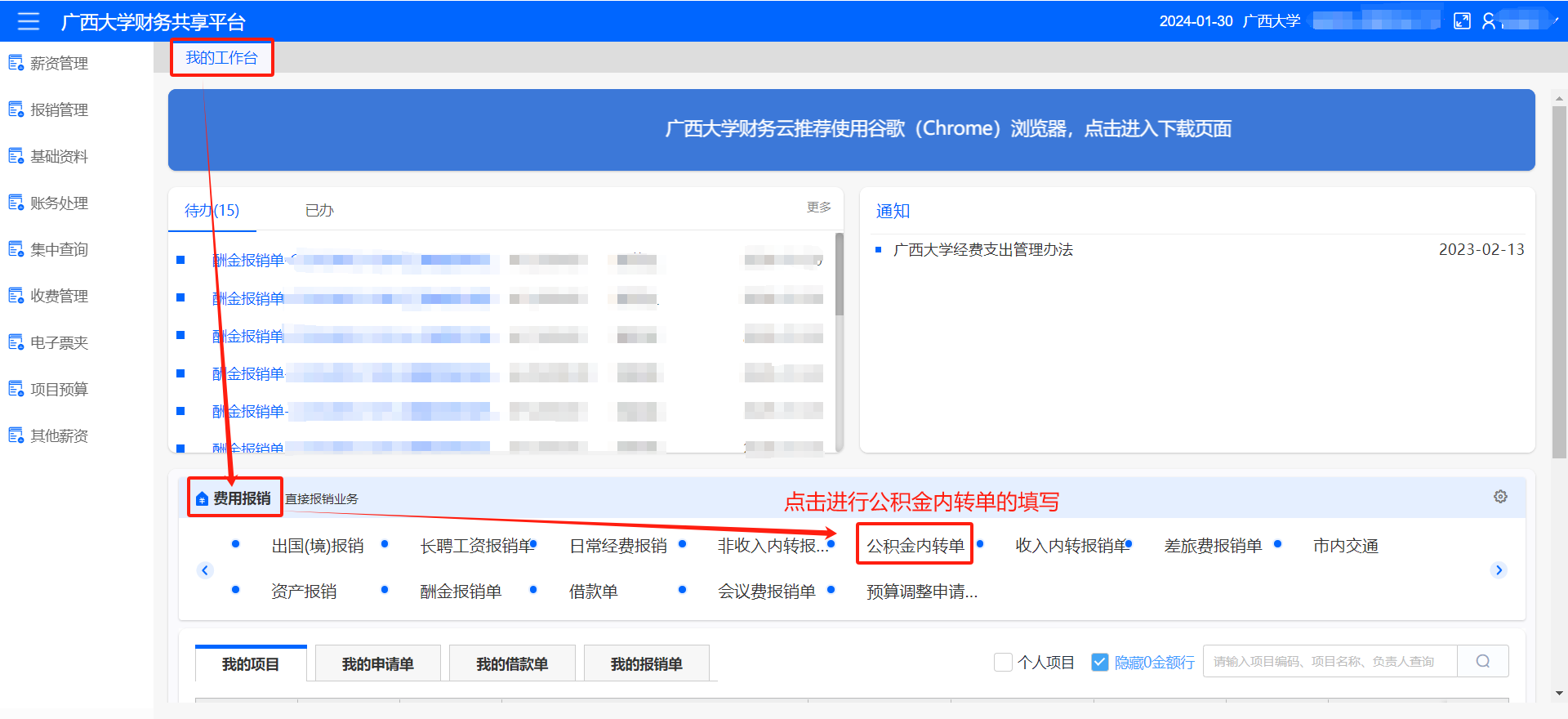 1.2 单据填报
公积金内转填报单共分基本信息、项目信息、费用明细、结算信息、附件信息5个区域。
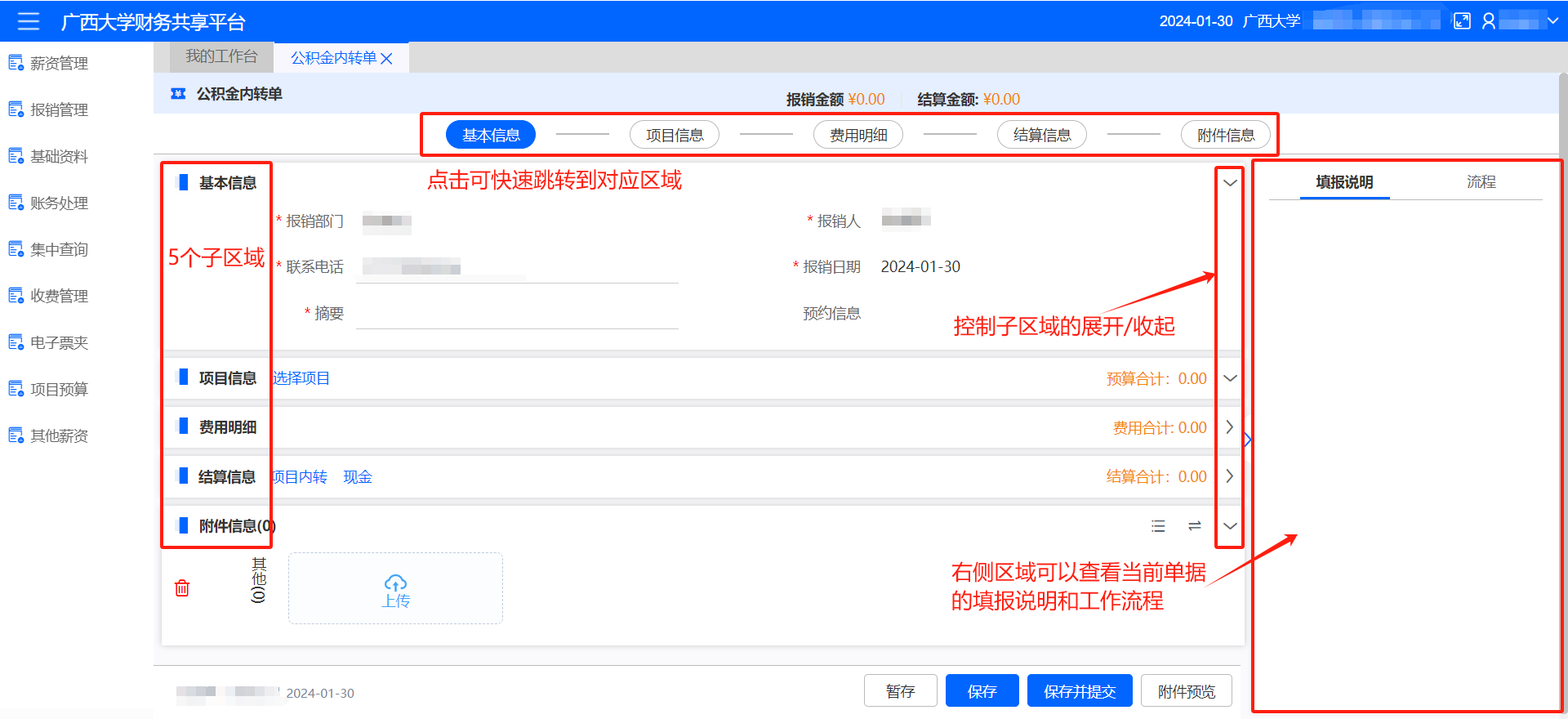 1.2.1 单据填报-基本信息
在基本信息区域，需要填写必填项“摘要”，进行简单说明。
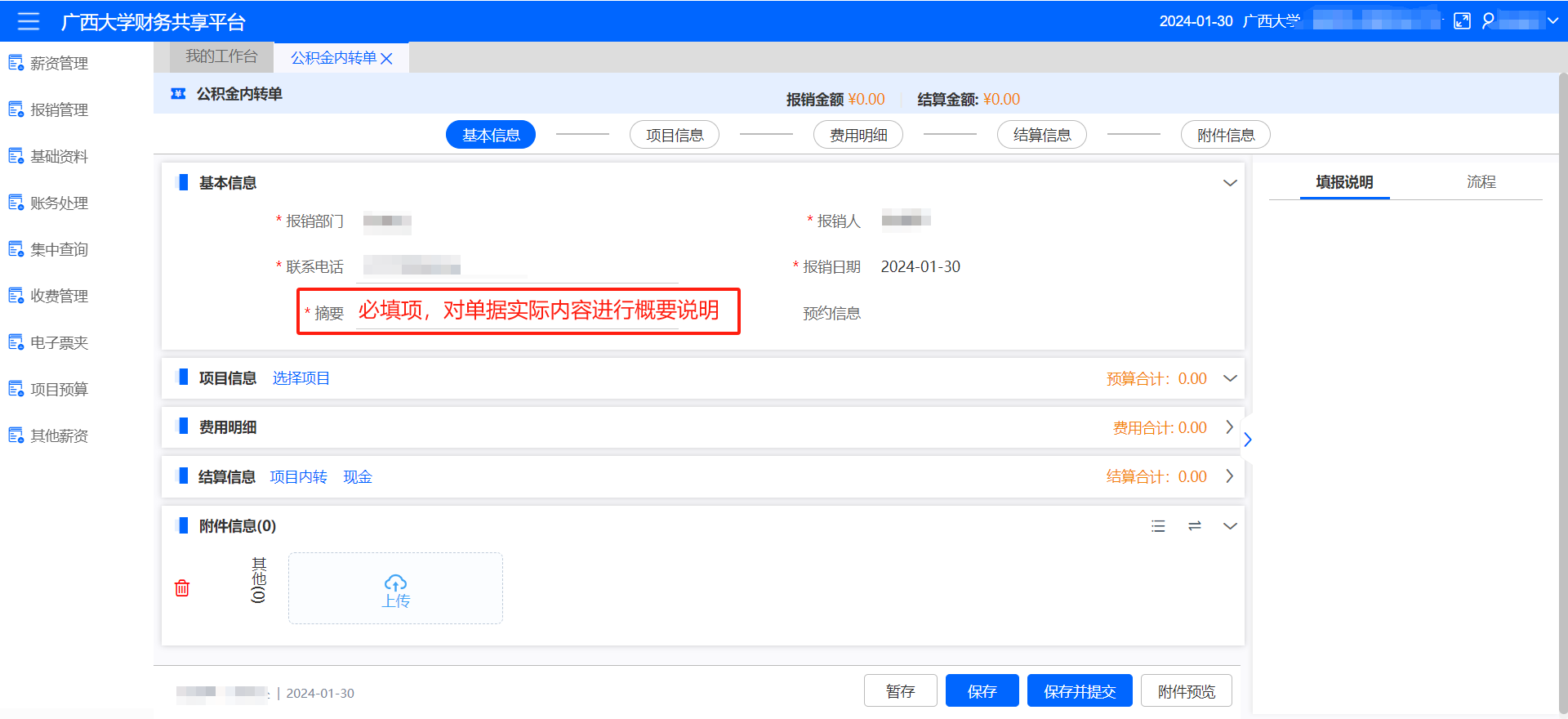 1.2.2 单据填报-项目信息
在项目信息区域，点击“选择项目”后，在弹出的窗口中输入对应的项目代码后，直接回车，
等待系统加载。
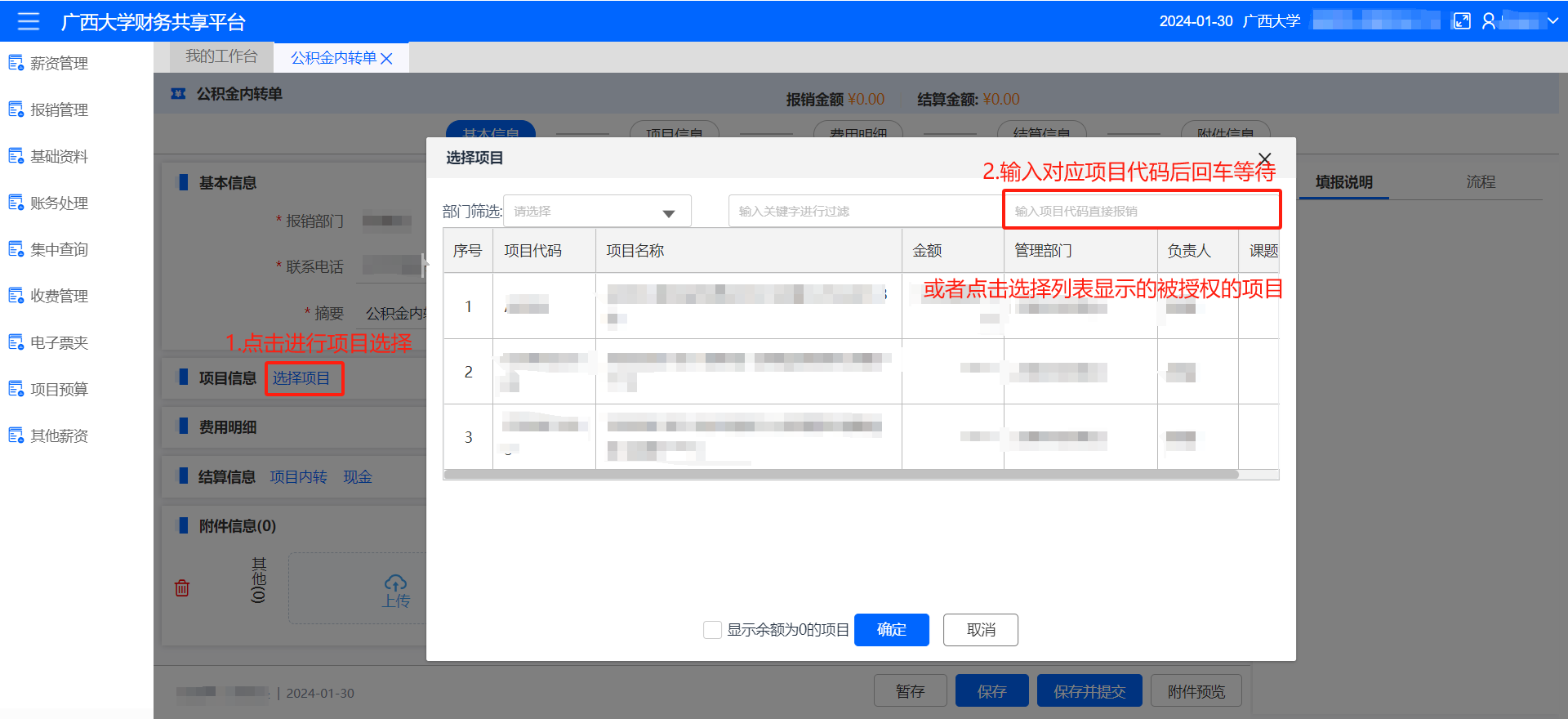 1.2.2 单据填报-项目信息
系统加载完毕后，可以在项目信息区域看到对应项目信息与额度信息。
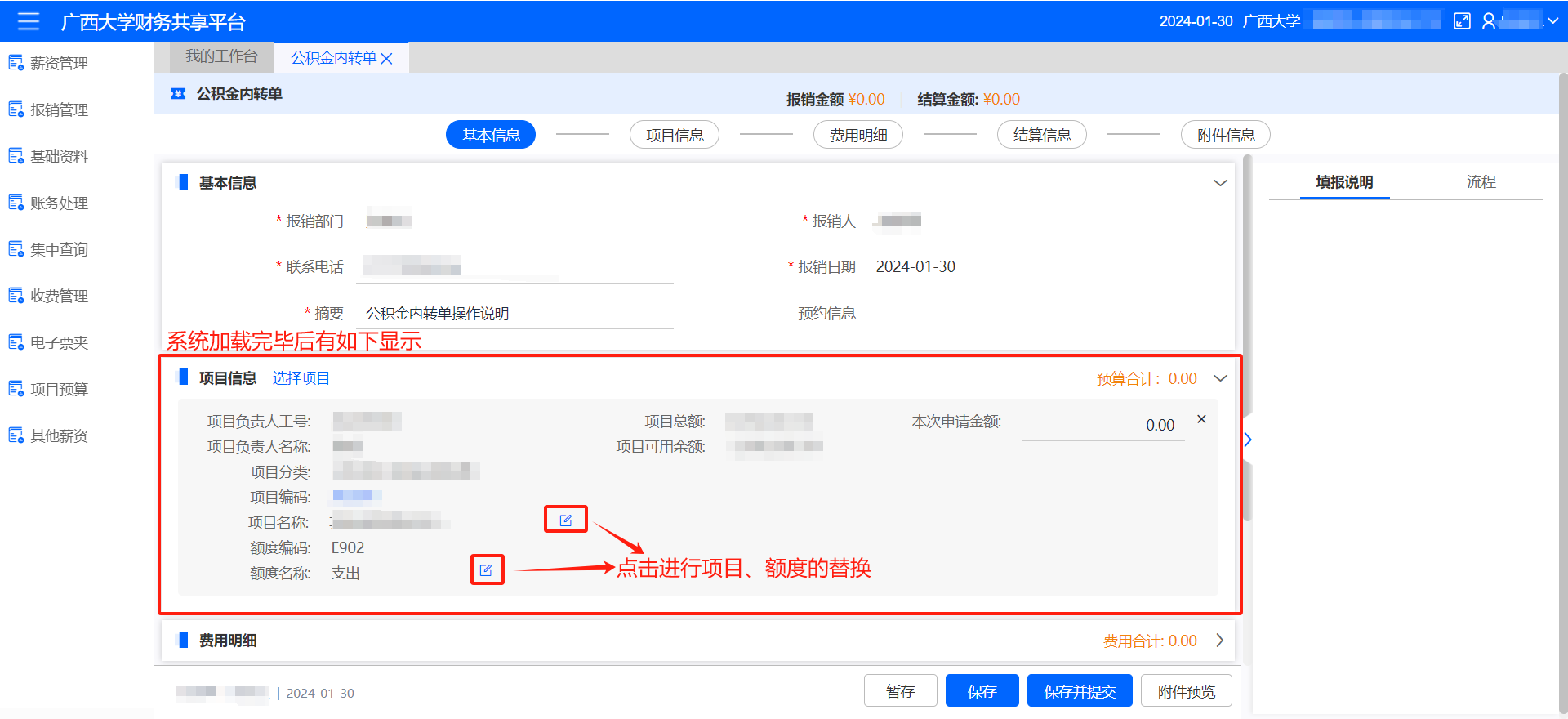 1.2.3 单据填报-费用明细
点击“新增”按钮，在弹出的窗口中进行目标人员的选择。
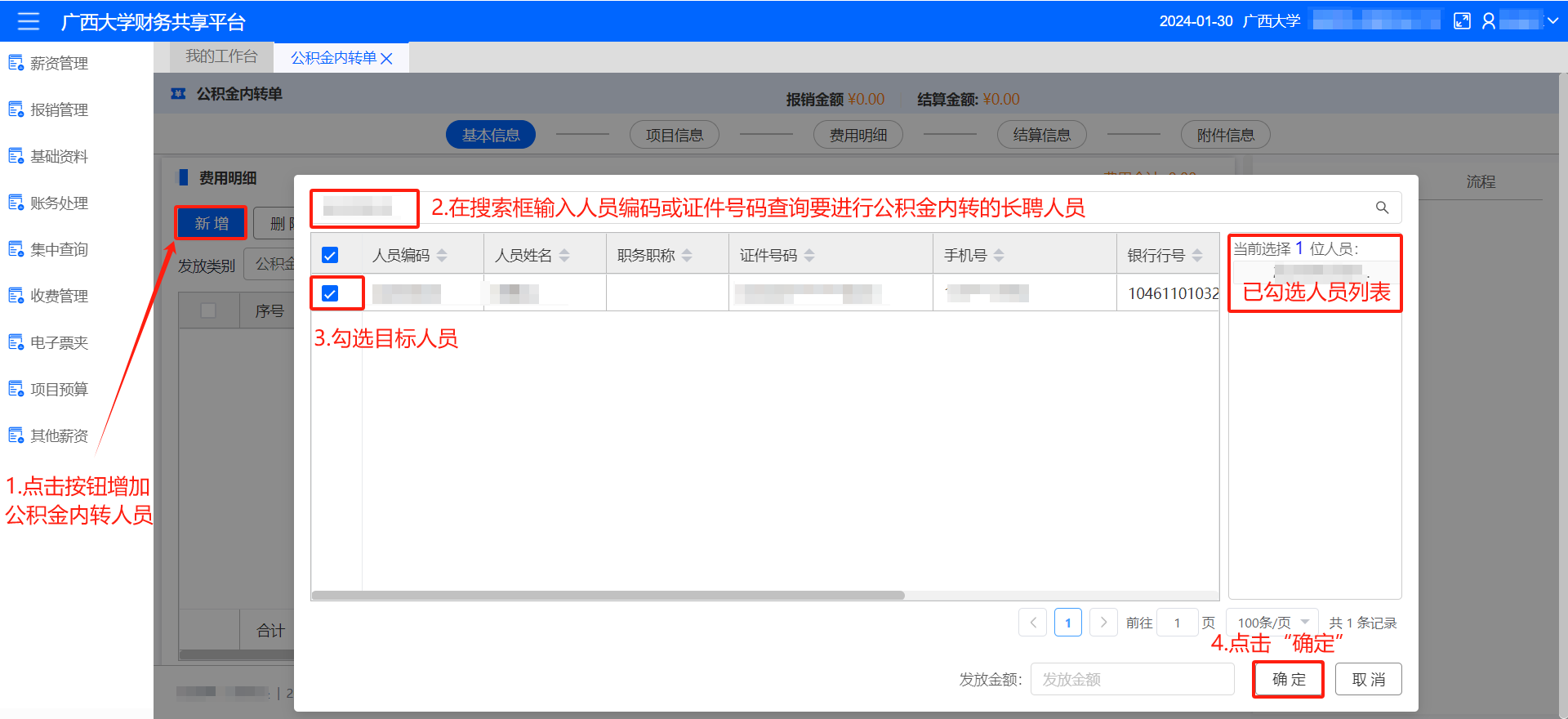 1.2.3 单据填报-费用明细
人员选择完毕后，点击“公积金取数”按钮完成数据填写。
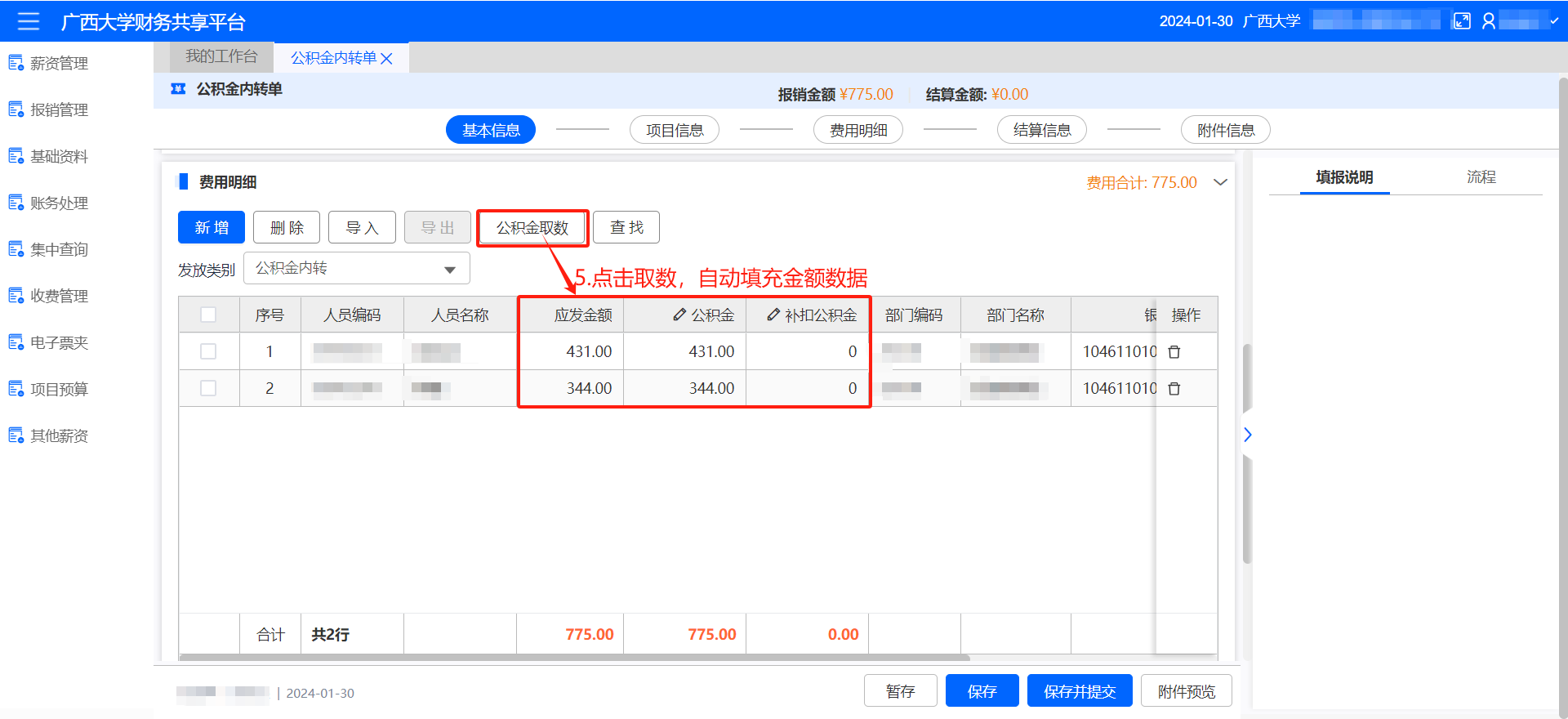 1.2.3 单据填报-费用明细
值得注意的是：可以通过“查找按钮”快速定位发放人员；
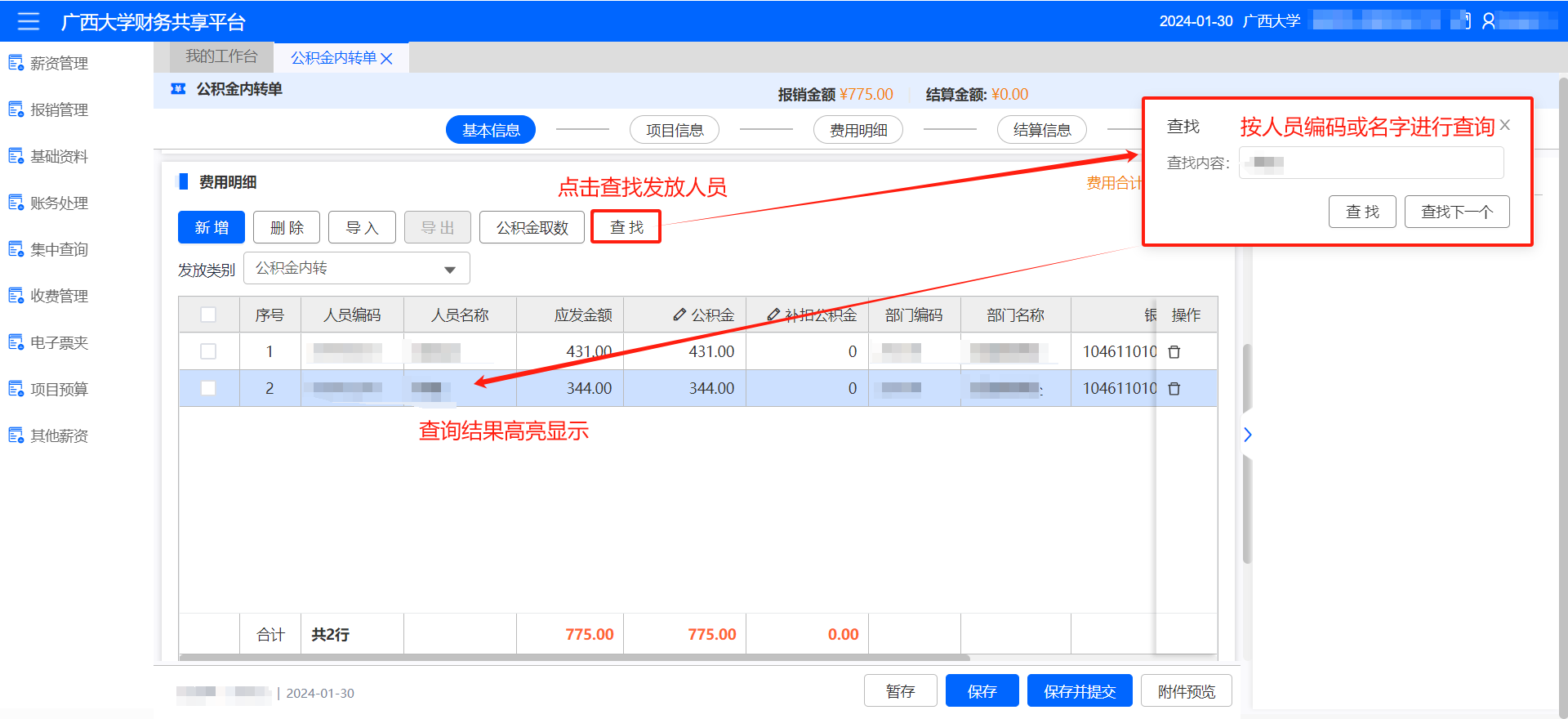 1.2.3 单据填报-费用明细
值得注意的是：可以通过“导入”功能批量导入数据。
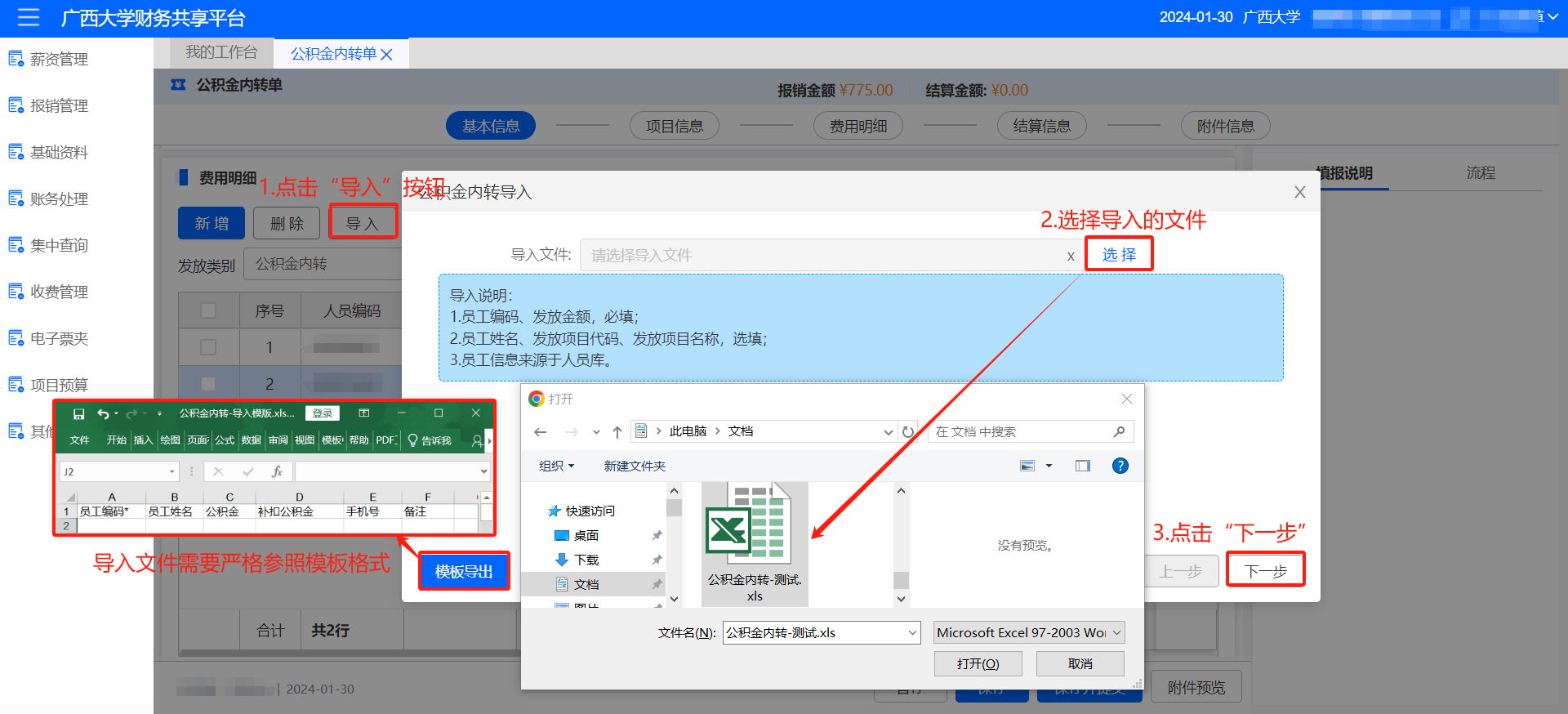 1.2.3 单据填报-费用明细
值得注意的是：可以通过“导入”功能批量导入数据。
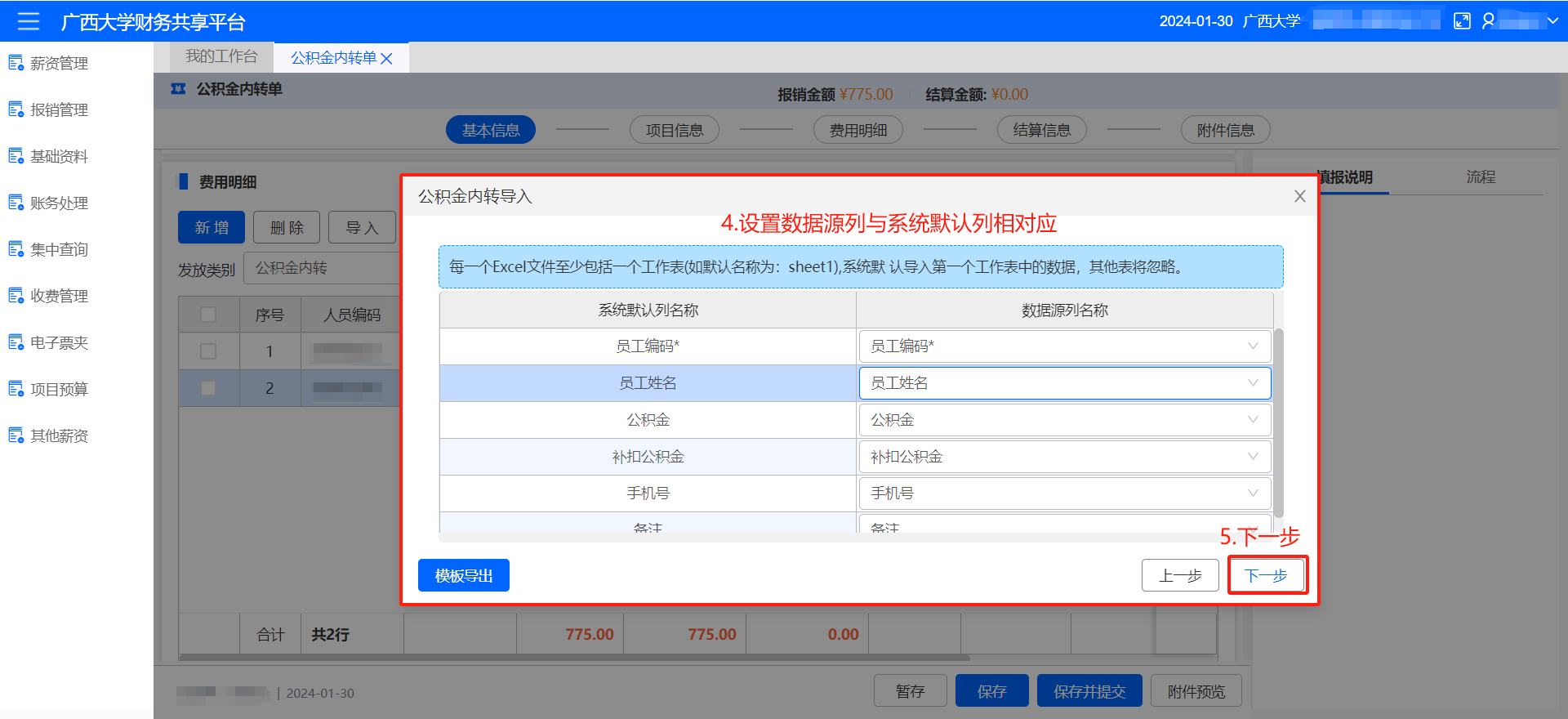 1.2.3 单据填报-费用明细
值得注意的是：可以通过“导入”功能批量导入数据。
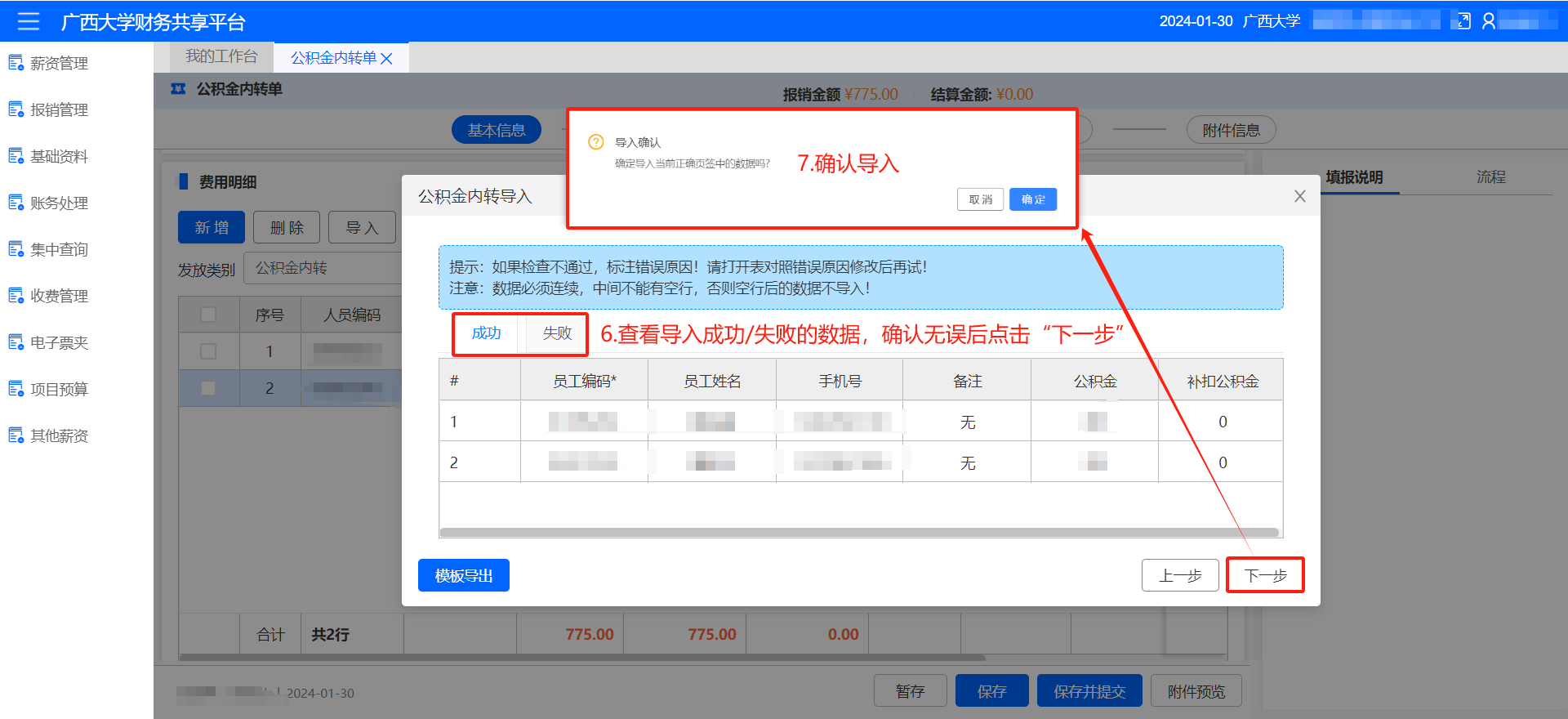 1.2.3 单据填报-费用明细
值得注意的是：可以通过“导入”功能批量导入数据。
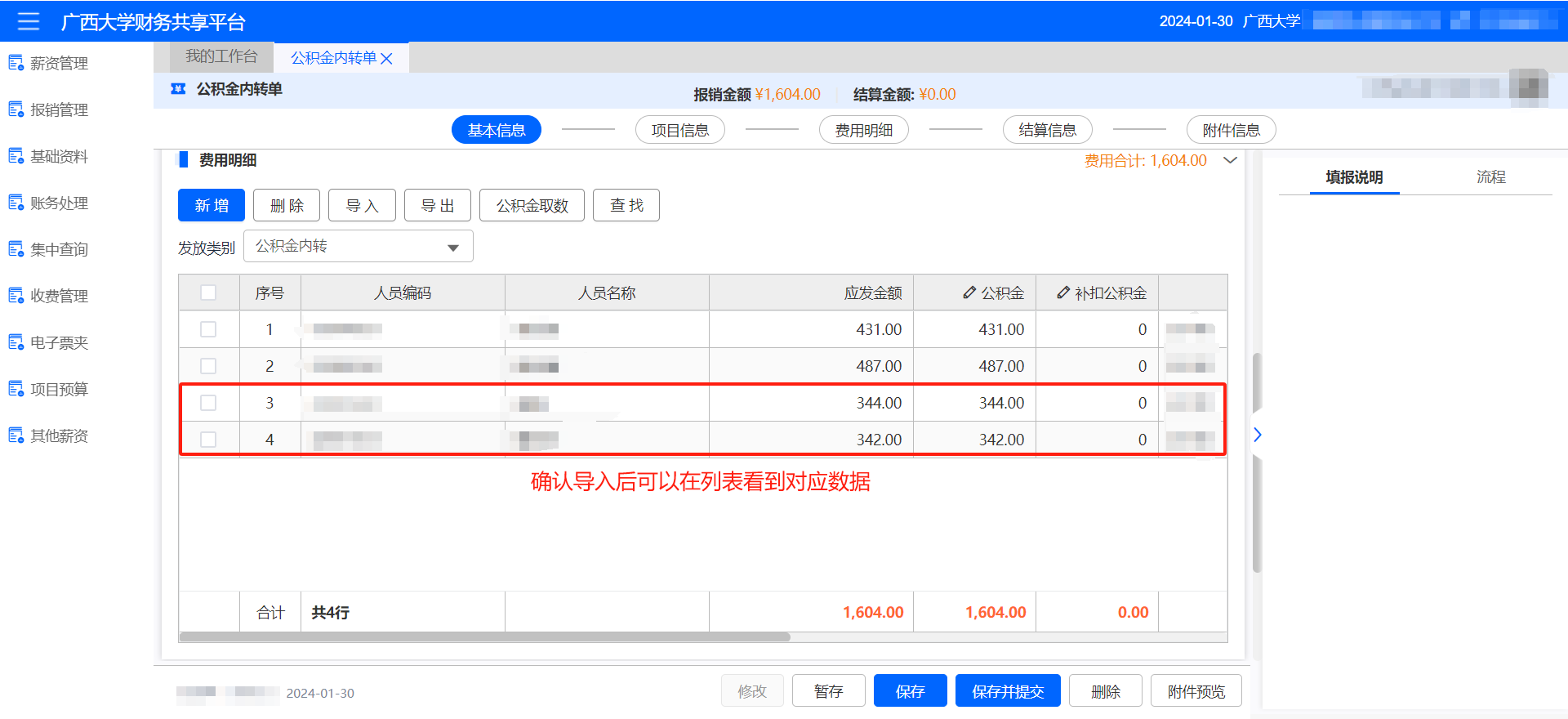 1.2.4 单据填报-结算信息
公积金可以通过项目内转或现金发放给目标人员。
1.通过“项目内转”：
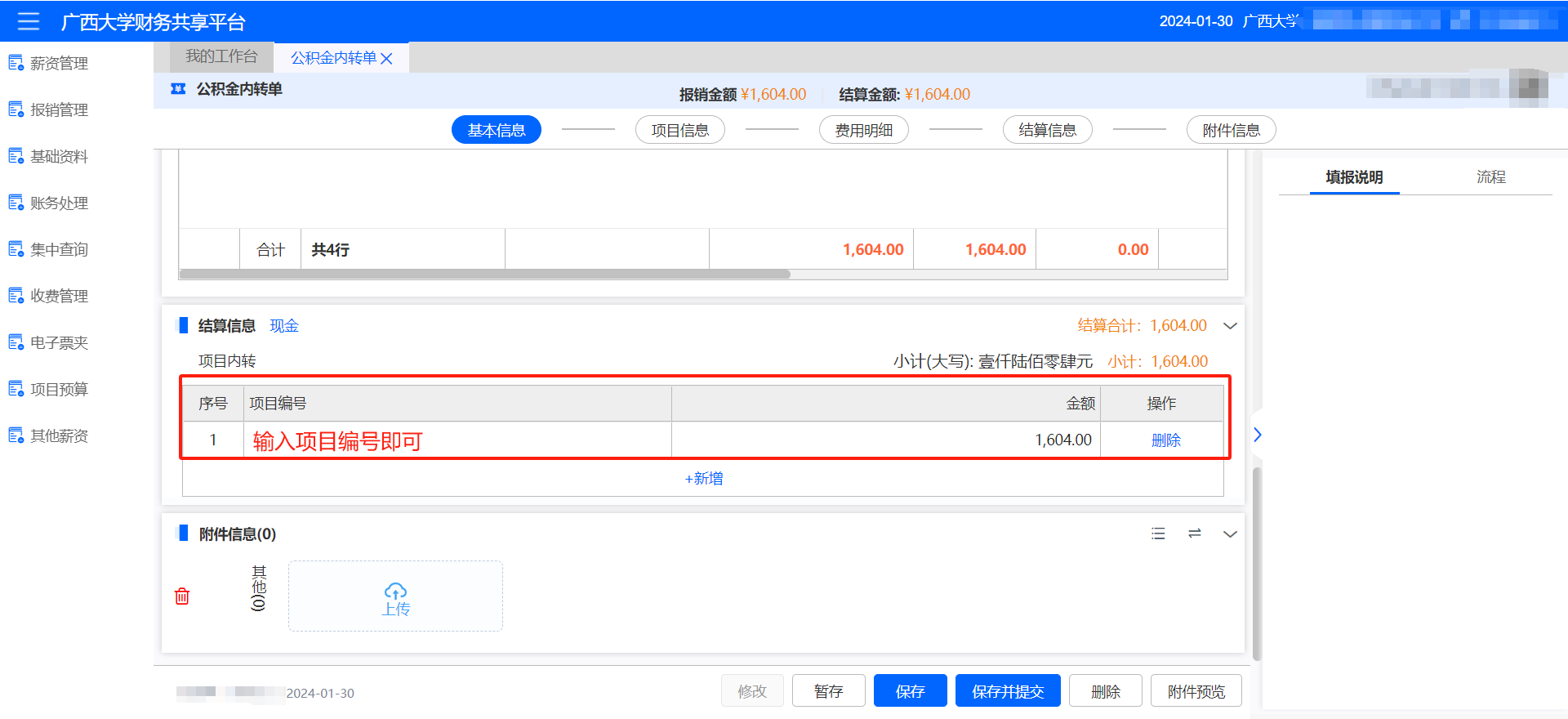 1.2.4 单据填报-结算信息
公积金可以通过项目内转或现金发放给目标人员。
2.通过“现金”：
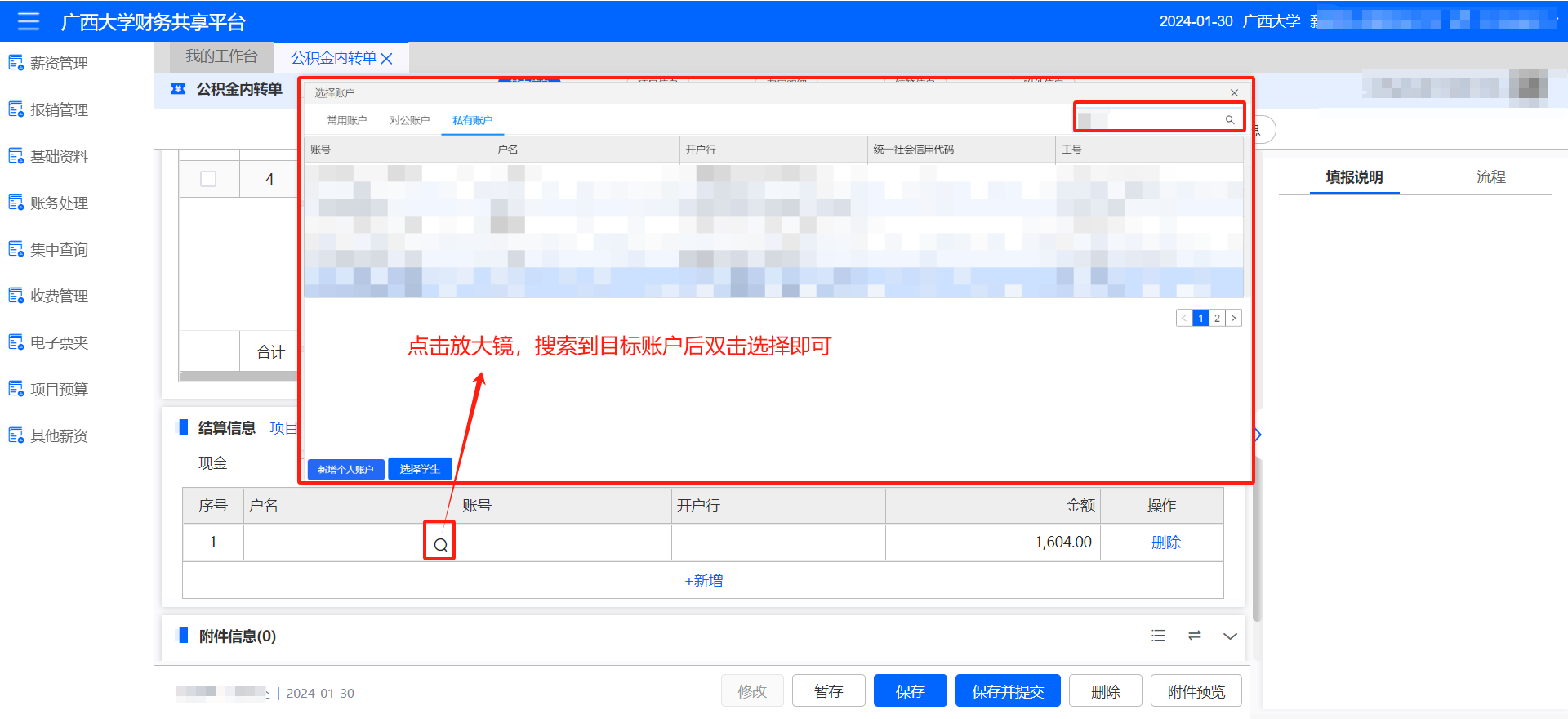 1.2.5 单据填报-附件信息
根据财务报销制度要求，上传相关附件；
系统自动计算附件张数
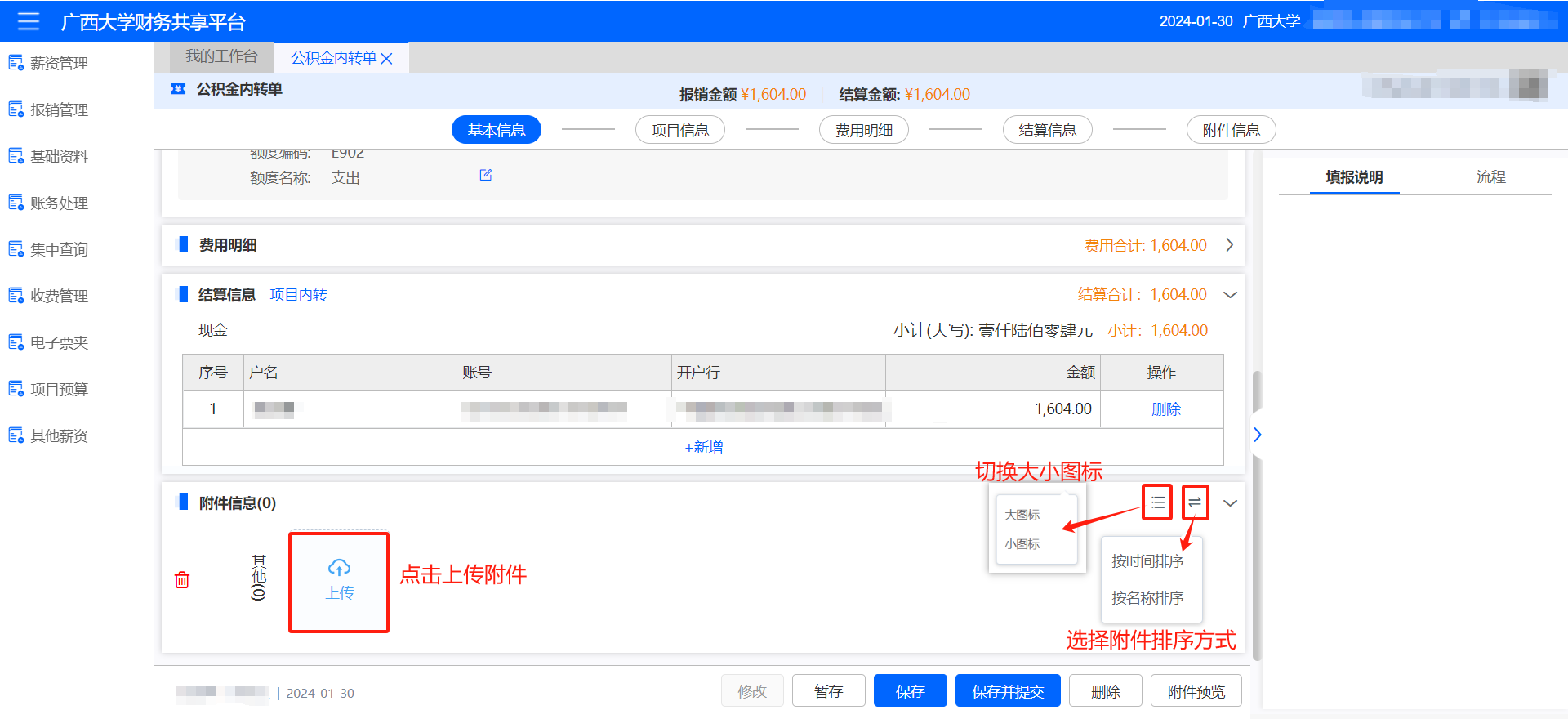 1.3 提交单据
确认填写的信息无误后，即可保存并提交。
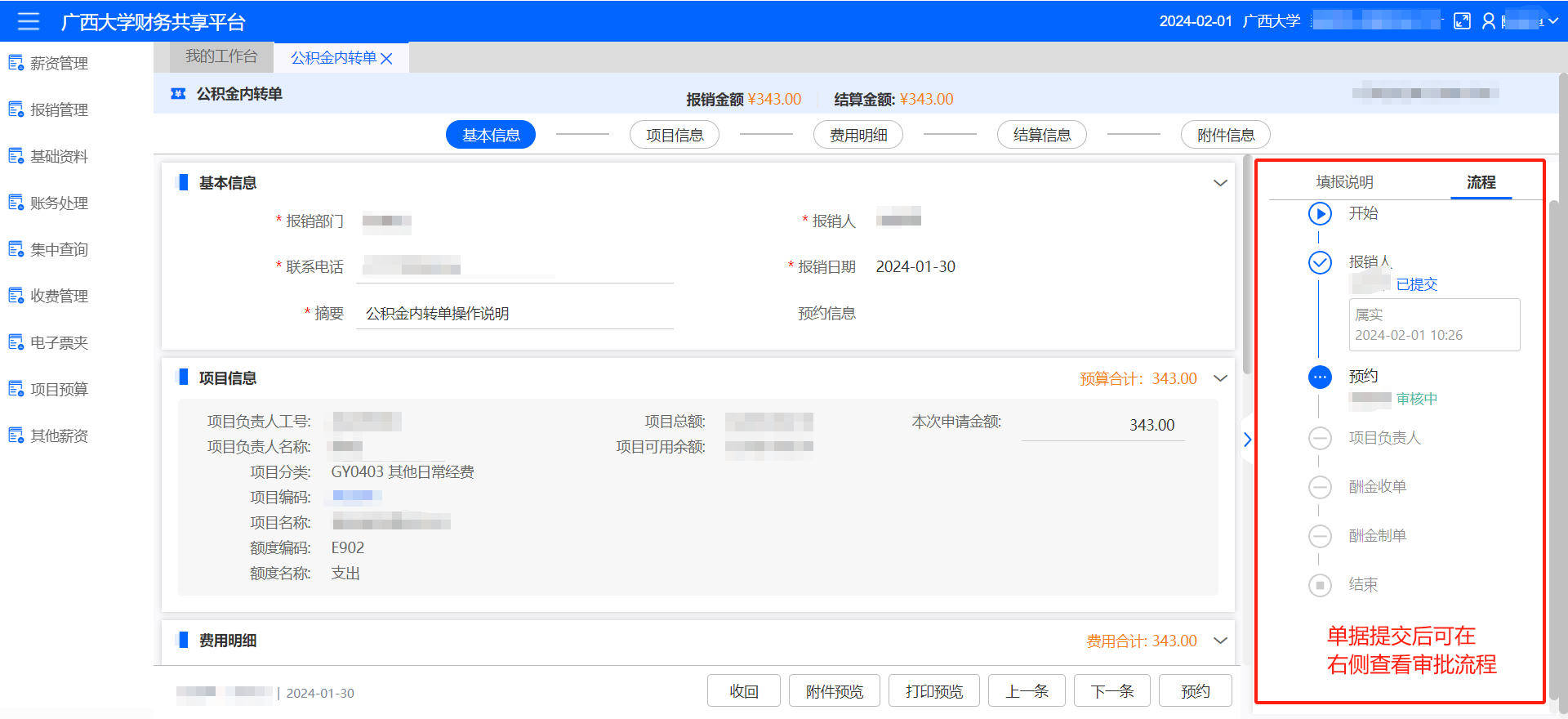 1.4 预约报销
报销人提交单据后即可本人进行预约。
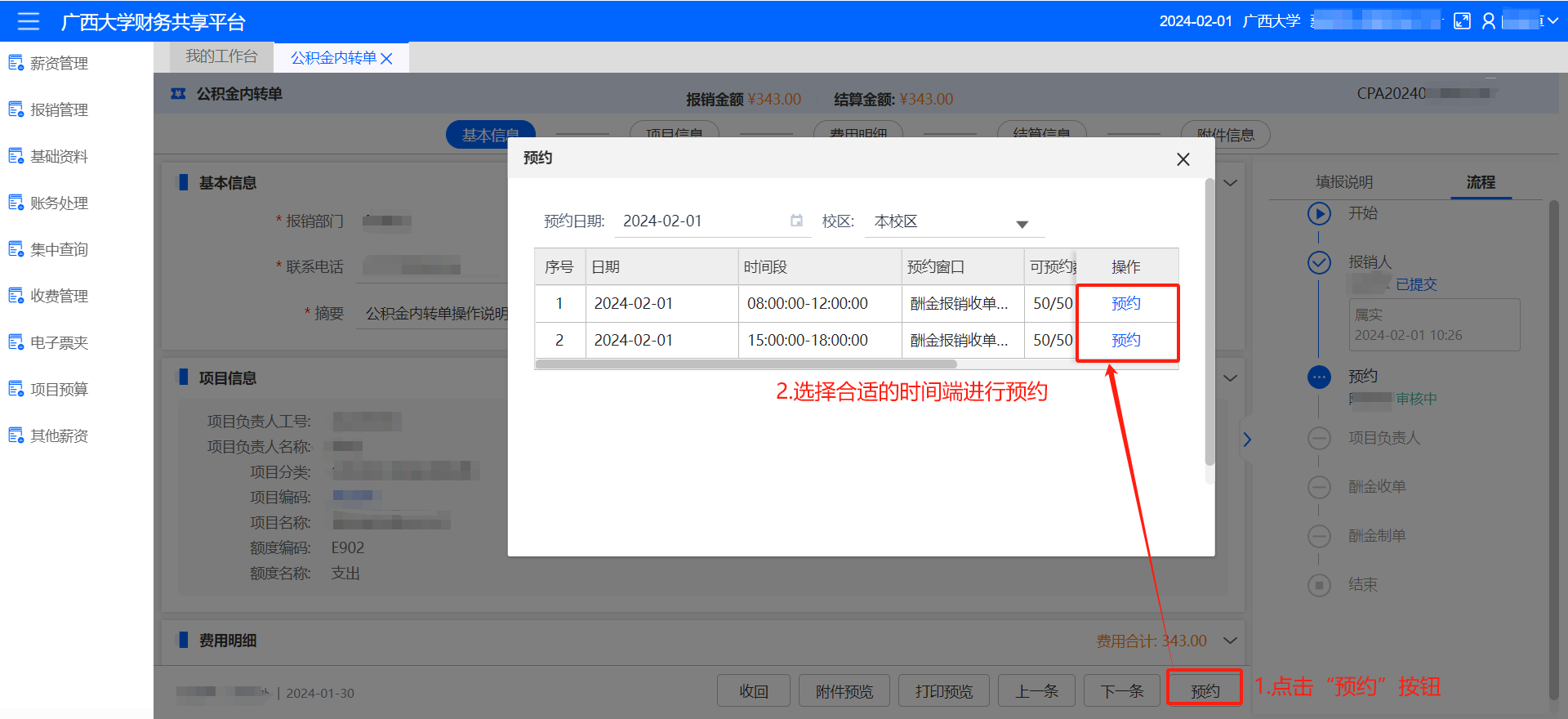 1.4 预约报销
预约成功后，等待后续审核即可。
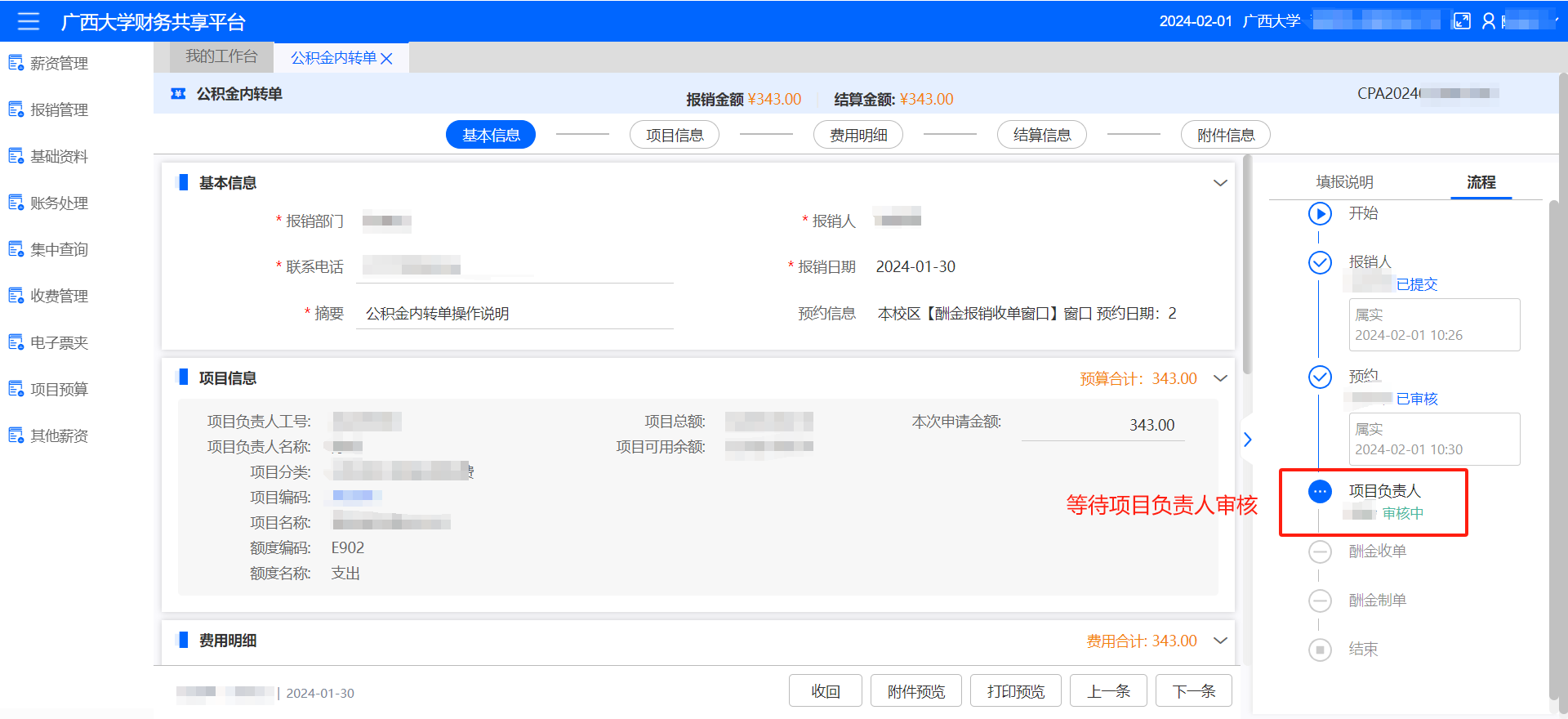 2
酬金报销审核实操
2.1 项目负责人审批
1.项目负责人查找待审批单据。
查看方式一：项目负责人可以在待办区域选择要审批的单据。
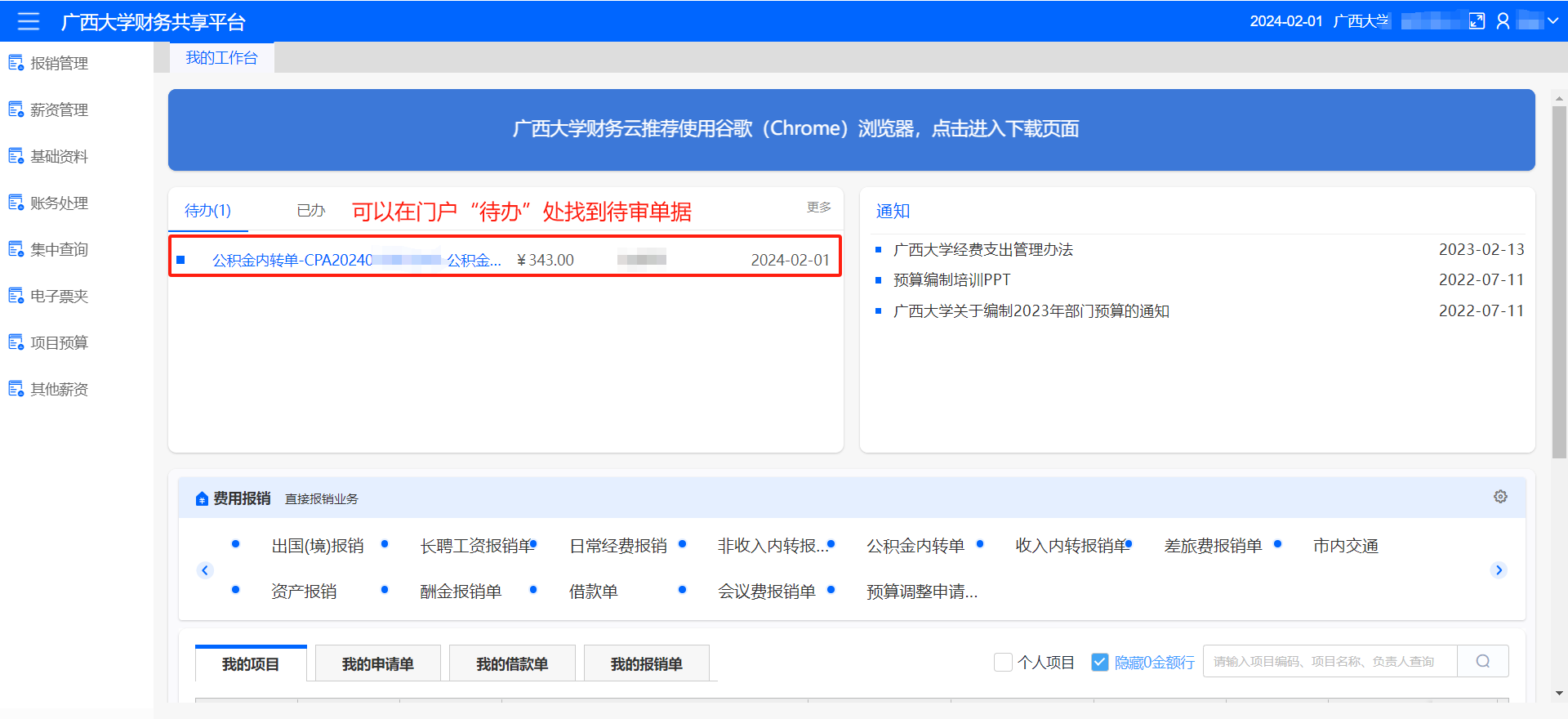 2.1 项目负责人审批
查看方式二：根据“【报销管理】-【业务审批】-【待审批报销单】”菜单路径查看。
可在此处直接同意或退回。
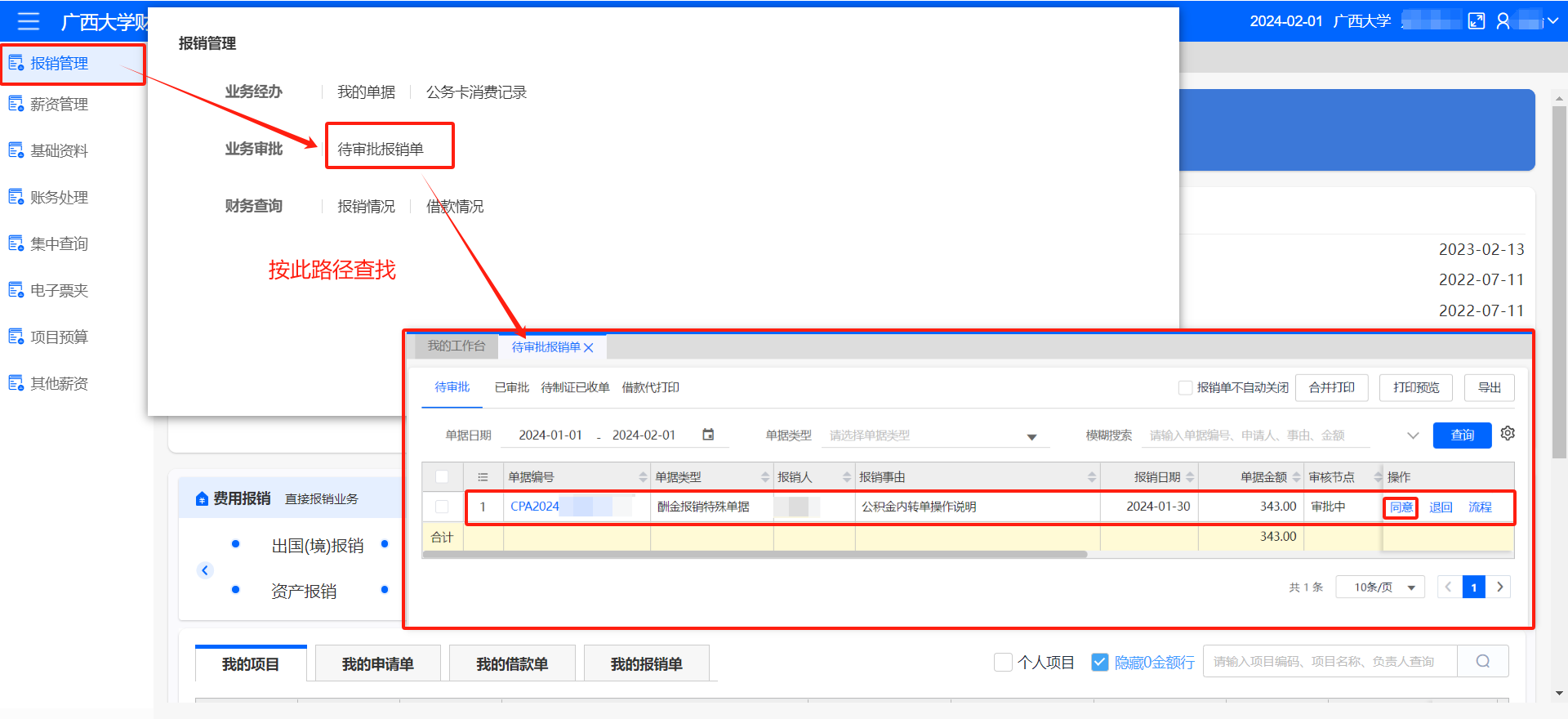 2.1 项目负责人审批
2.项目负责人审核当前长聘工资单据信息，确认无误后点击“同意”按钮；若单据存在问题，点击“退回”并填写相应信息后确定。
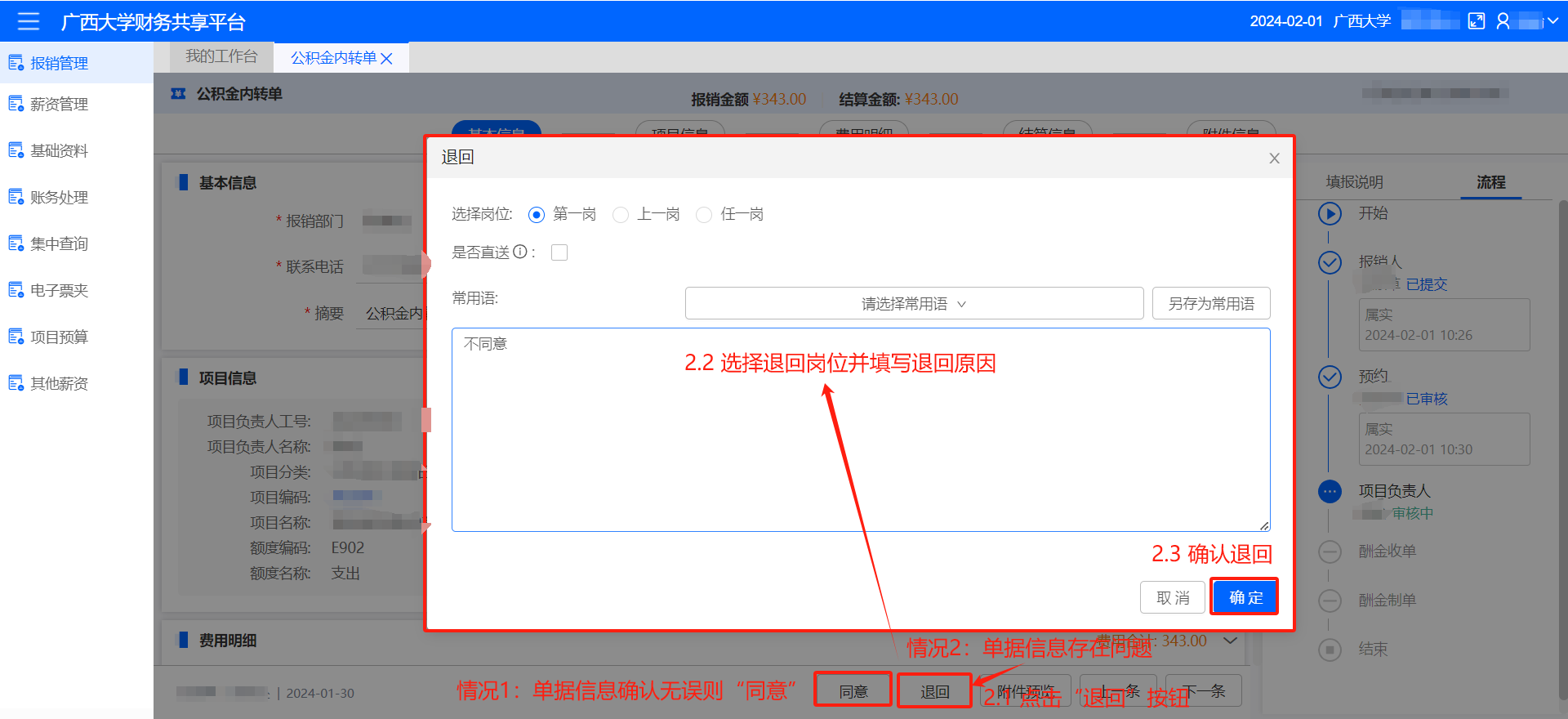 2.2 酬金收单
项目负责人审核同意后报销单流转到酬金收单节点，财务人员可以有三种方式进行收单。
方式一：【我的工作台】-【待办】选择审批单据，在单据详情页右下角点击“收单”按钮。
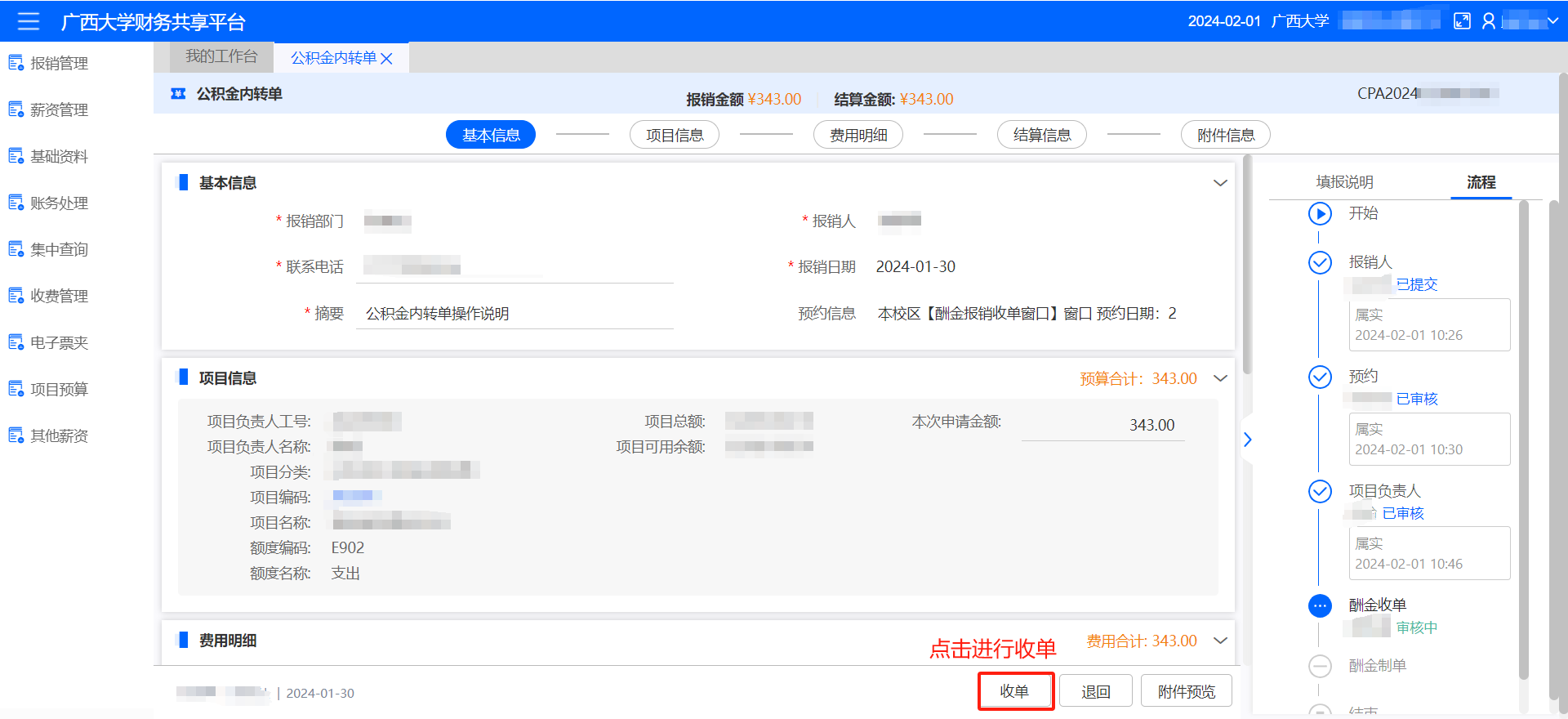 2.2 酬金收单
方式二：【报销管理】-【业务审批】-【待审批报销单】
选择单据类型，查询待审批单据，在操作列表中点击“收单”按钮。
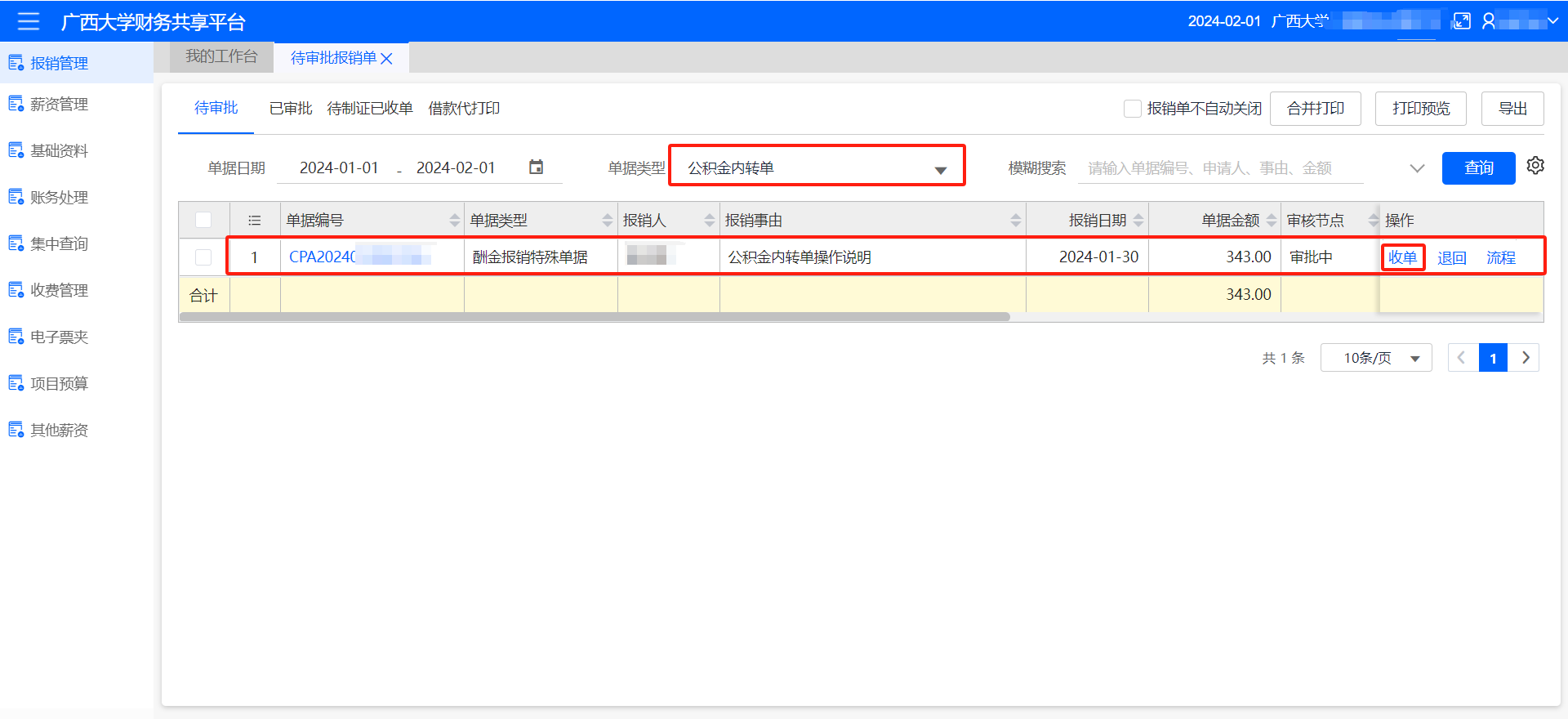 2.2 酬金收单
方式三：【报销管理】-【会计记账】-【财务收单】
在收单单号框中直接输入公积金内转单单号，然后回车即可实现收单。
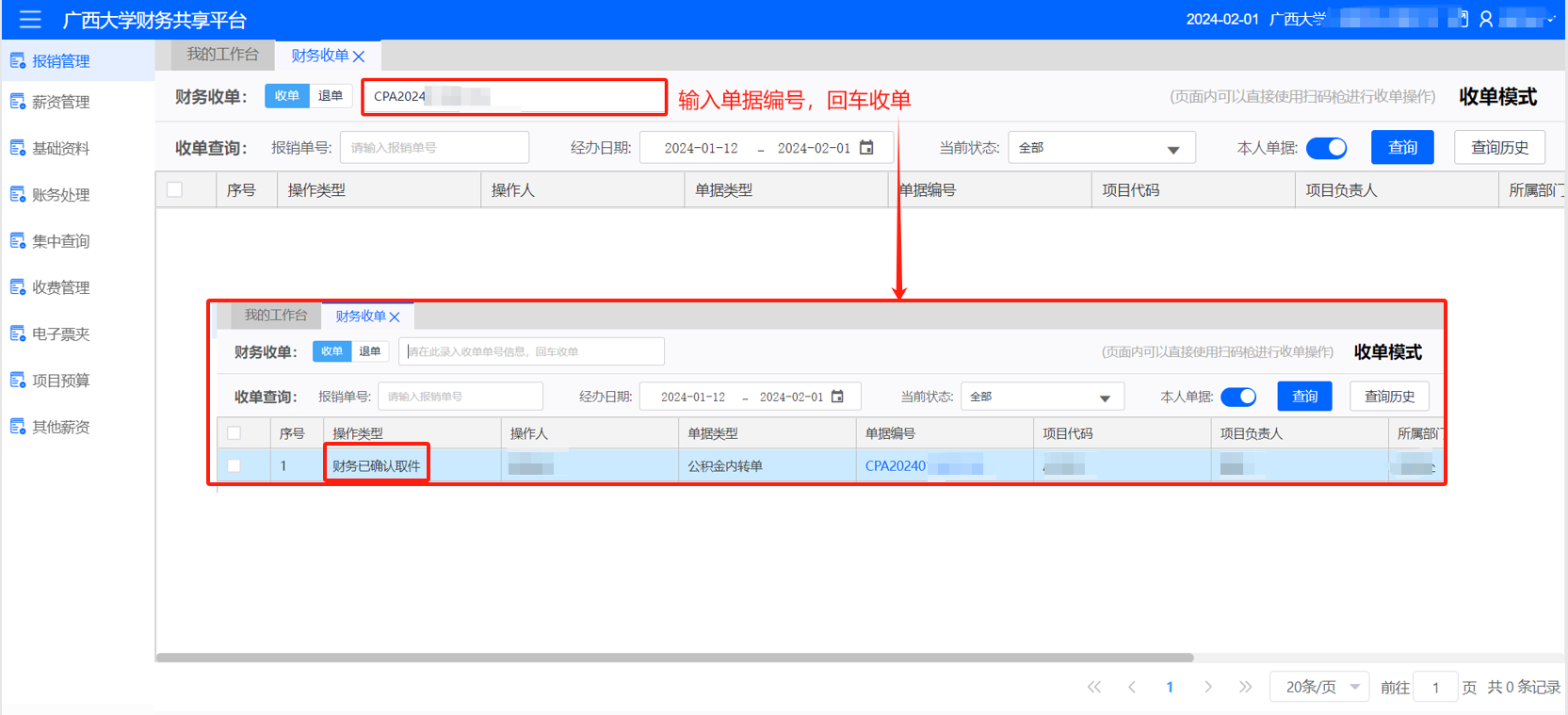 2.3 酬金制单
在“酬金制单”环节，财务人员同样可以在待办处、待审批报销单处查找单据进行酬金制单。财务人员须检查报销单是否存在问题，完全正确后点击“同意”按钮；如果存在问题，则选择“退回”。
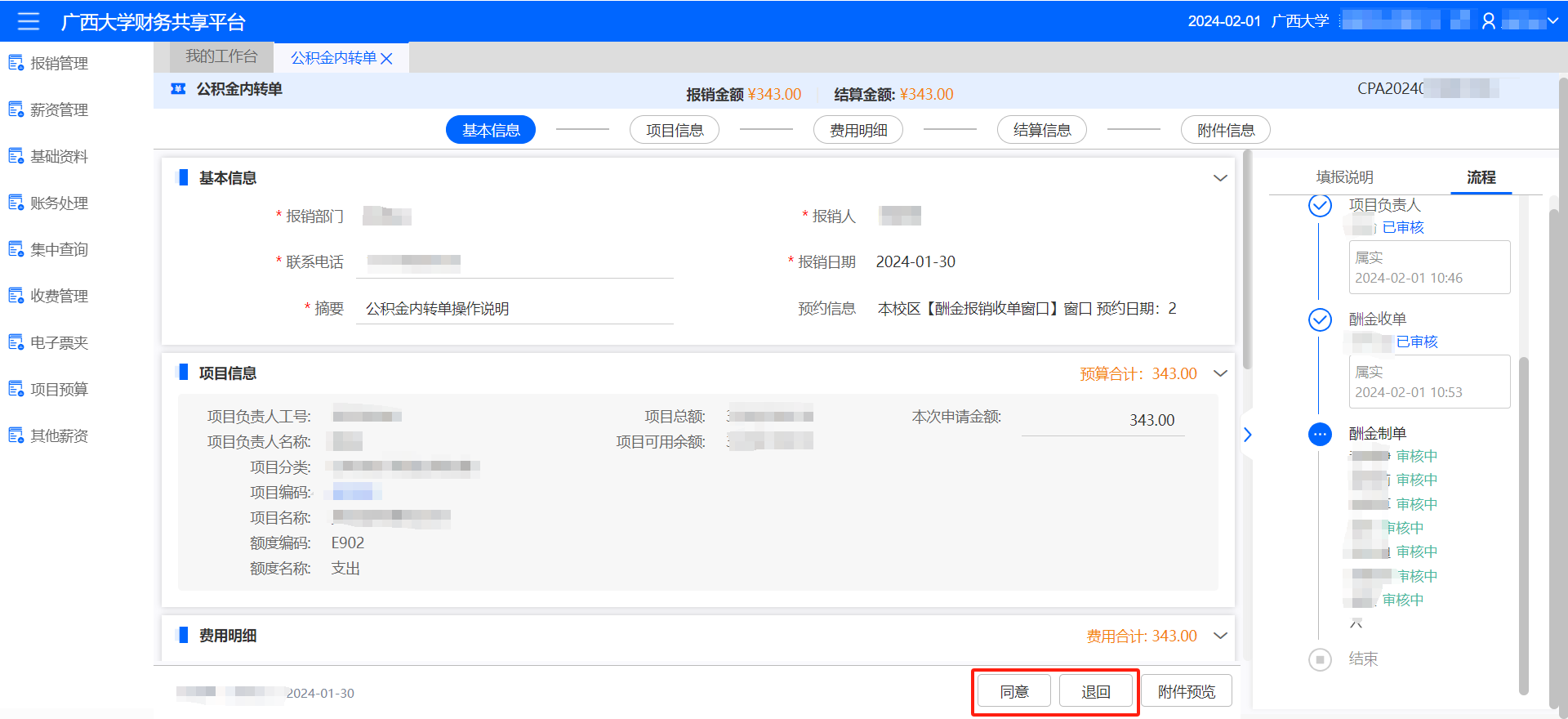 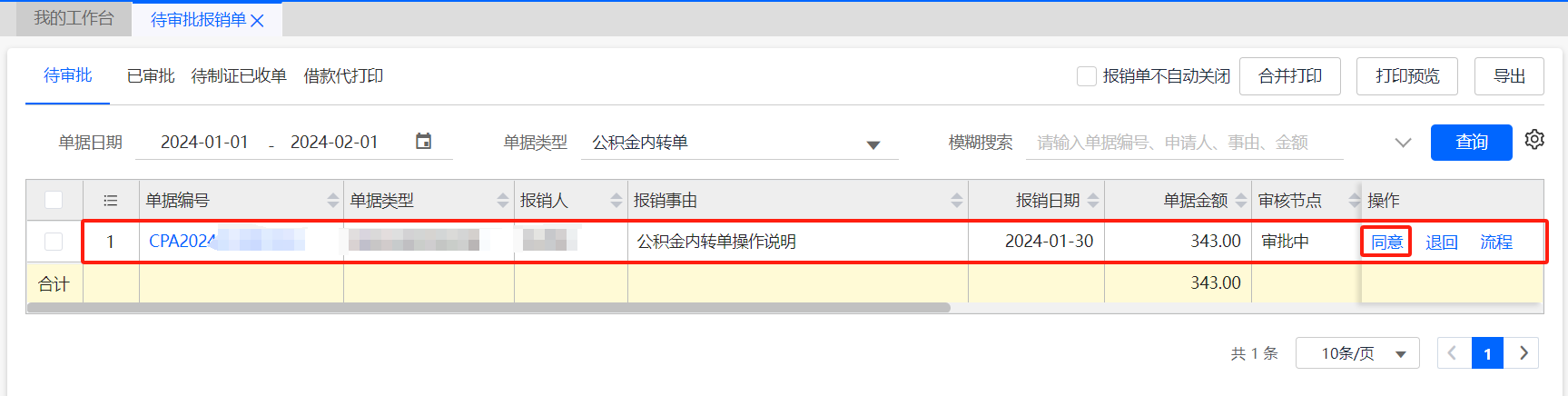 2.4 流程结束
酬金制单完毕后，审批流程到达“结束”状态。如果后续发现审核结果存在问题，财务人员可以进行“销审”。
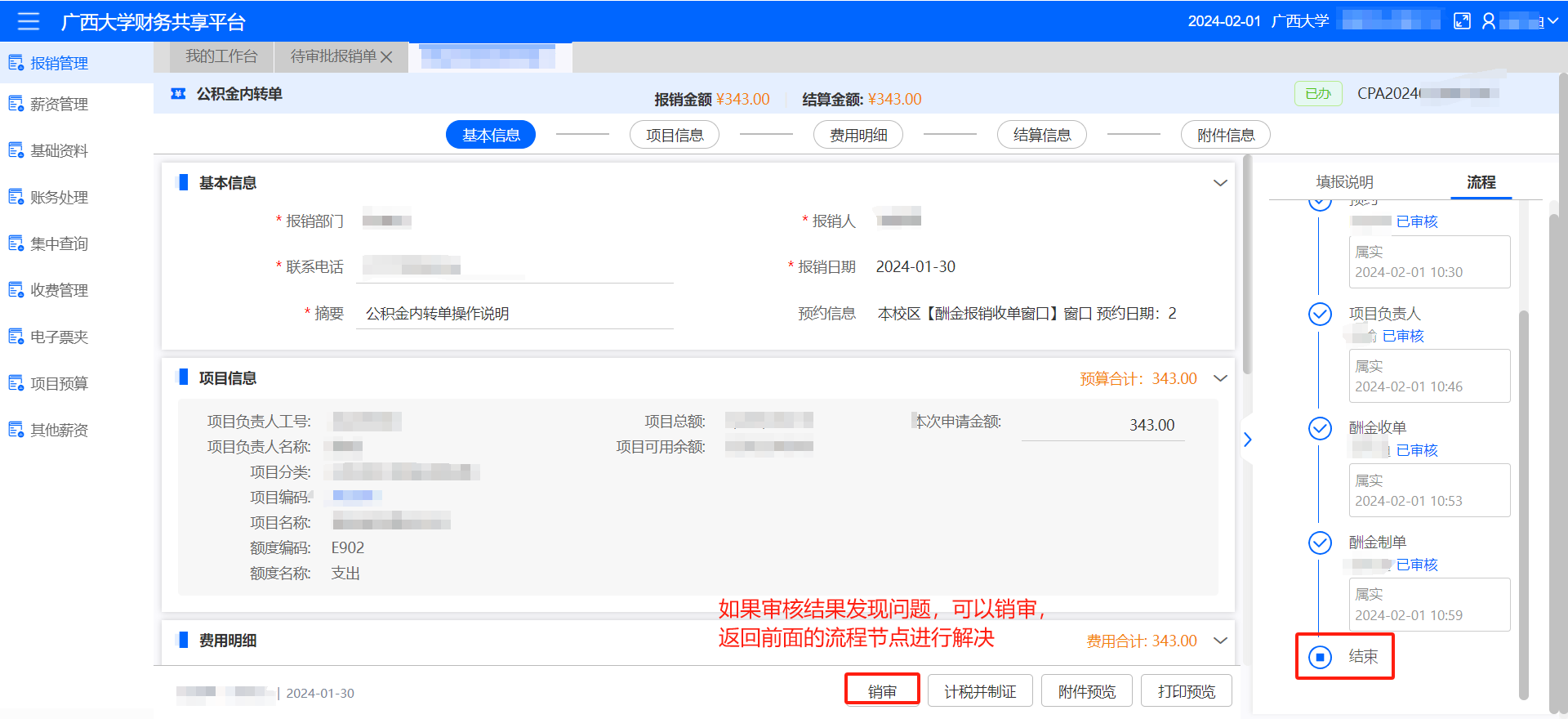 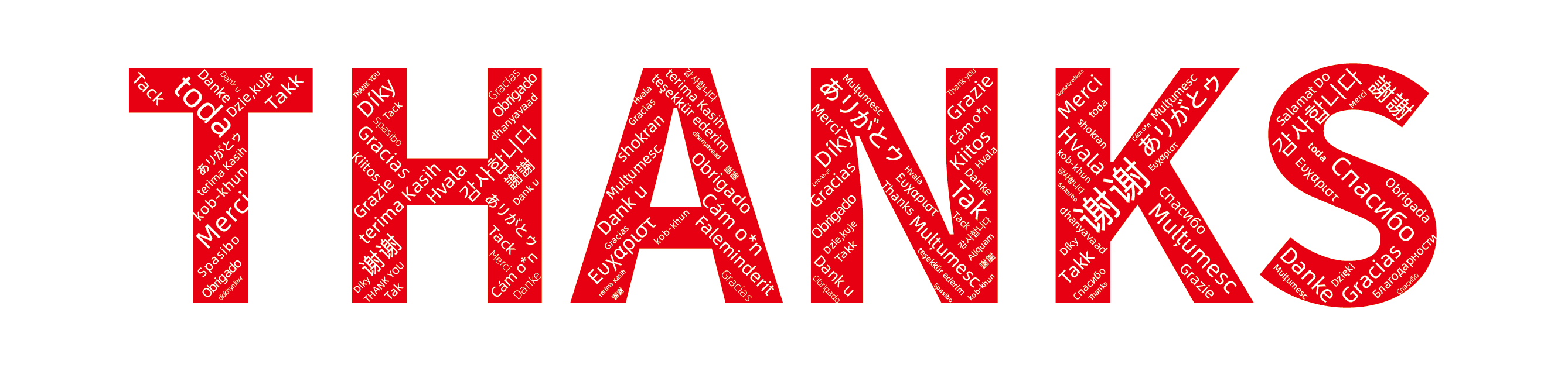